GCSE Chemistry - Chemistry - Key Stage 4
Organic chemistry
Condensation polymers
Dr Patel
‹#›
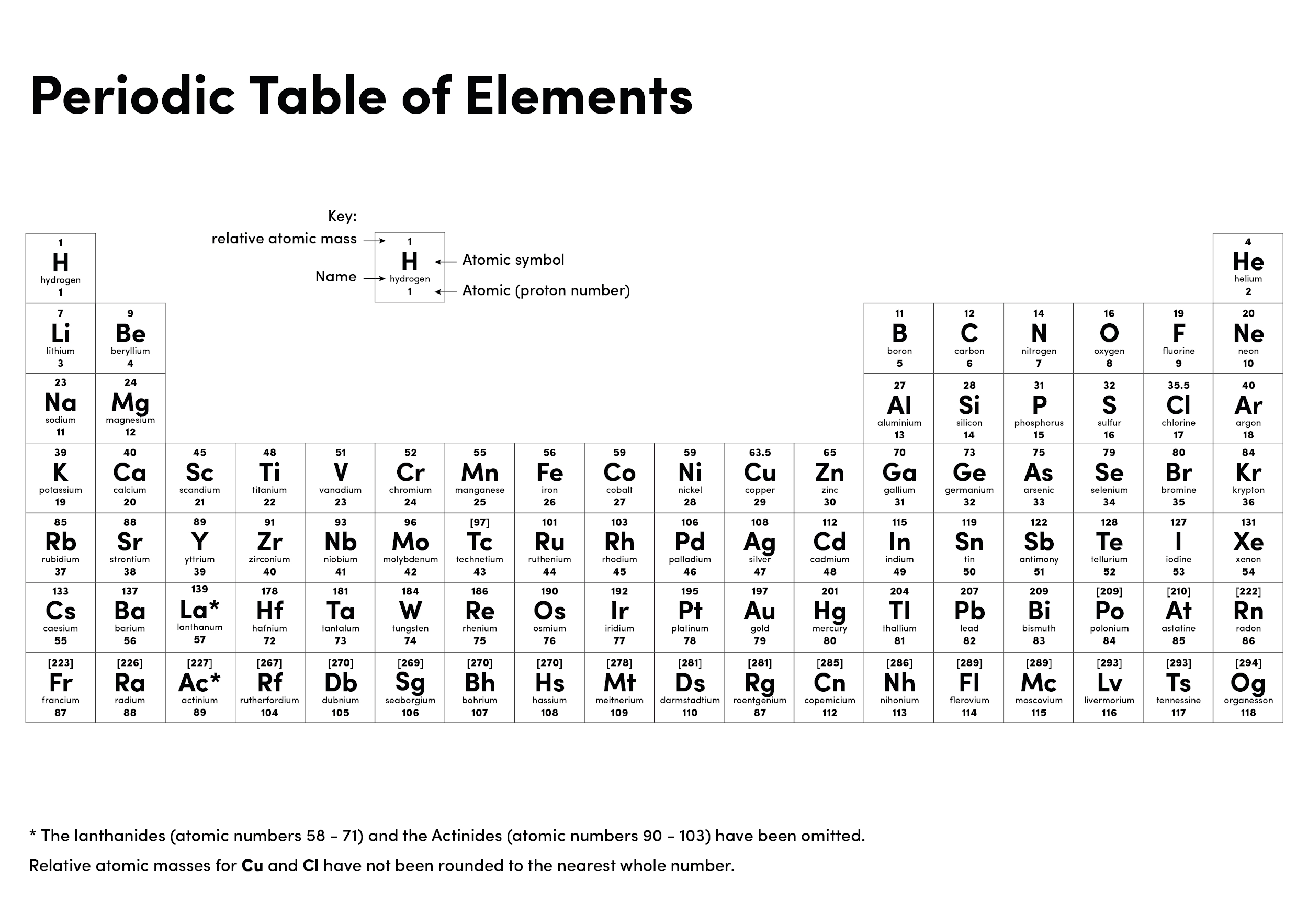 Source of image: Oak
‹#›
Warm up
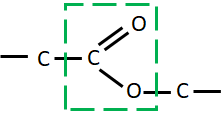 ‹#›
Pause point
What are the monomers make up polyesters?
During condensation polymerisation, what small molecule is release?
How many of those small molecules are released when two monomers join?
How many functional groups must each monomer have for condensation polymers to form?
Name the following monomers.
HOOC
HO
COOH
OH
‹#›
Pause point
Draw the polymer formed from the monomers below.
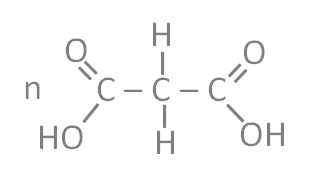 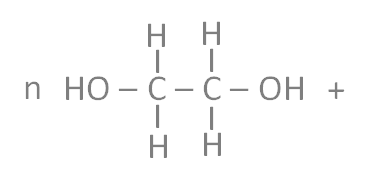 +
‹#›
Pause point
What are the monomers make up polypeptides?

During condensation reactions between these monomers, what small molecule is released?

How many of those small molecules are released when two monomers join?

Name the functional groups present in the monomer below
HOOC
NH2
‹#›
Pause point
Glycine is an amino acid. Draw the polymer formed from glycine monomers.
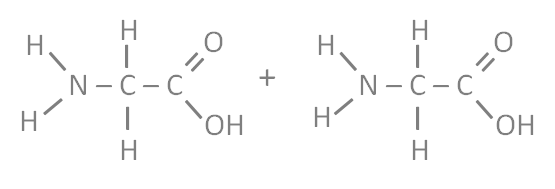 ‹#›
Independent task
‹#›
Independent practice
Compare addition polymerisation and condensation polymerisation
‹#›